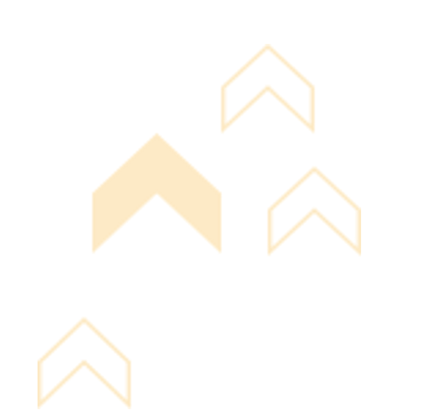 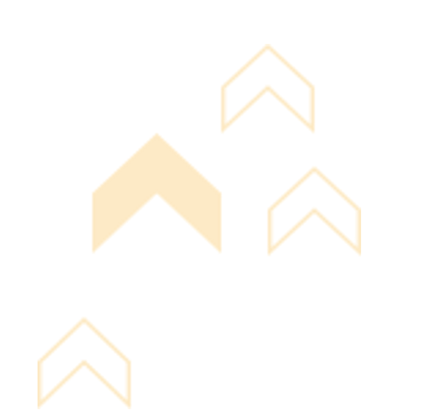 Making it official
REACH Hub
Resources for Entrepreneurship Advising & Coaching
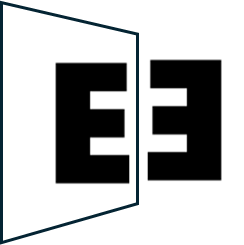 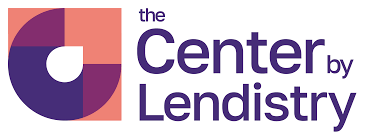 REACH Hub | Making it official
Our approach

Throughout the REACH Hub, we aim to ensure that resources SPEAK, that is, that they are:

Simple – clear and without unnecessarily complication

Psychological – focused on helping entrepreneurs think effectively

Empowering – centered on SEDI populations

Aligned – relevant to and linked with other approaches

Knowledge-based – built on research-based insights
REACH Hub | Making it official
Our approach

Throughout the REACH Hub, we aim to ensure that resources SPEAK, that is, that they are:

Simple – clear and without unnecessarily complication

Psychological – focused on helping entrepreneurs think effectively

Empowering – centered on SEDI populations

Aligned – relevant to and linked with other approaches

Knowledge-based – built on research-based insights
Helpful call-outs
Throughout this presentation, there are special slides that provide additional information. They are indicated by transparent grey backgrounds like this one.
Coach/advisor tip: this logo indicates that the call-out is related to advice designed for a coach or advisor who is working with a small business or entrepreneur
Mindset: this logo indicates that the call-out is related to an entrepreneurial mindset – a topic covered in the Reach Hub’s Entrepreneurial Mindset Training
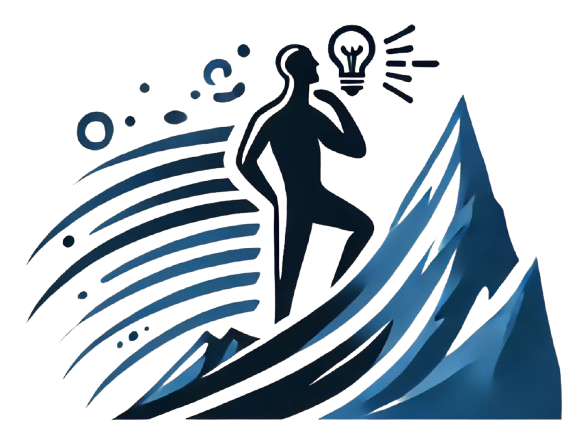 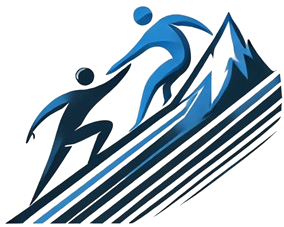 Links are underlined
This presentation includes links to other resources in the REACH Hub indicated by underlined text
REACH Hub | Making it official
Purpose

The purpose of this presentation is to provide you practical knowledge about how to officially start a business – that is, form and register a business in California, understand what type of entity to choose, and understand the documents that are necessary for common business structures. In addition, we consider the necessity/benefit of various licenses/permits and certifications. Finally, we discuss considerations relevant to working with attorneys. As displayed on the next slide, engaging with this presentation makes sense once a business has begun to build out aspects of a business idea canvas, pitch, and/or plan.
Disclaimer: 
The information provided in this content does not, and is not intended to constitute: legal advice, accounting, tax, financial advice, an offer to buy or sell securities, nor is it intended as financial or investment advice; instead, all information, content, and materials available in this content are for general educational purposes only. Information in this content may not constitute the most up-to-date legal, financial, accounting, financial, or investment information.  The content may contain links to other third-party websites and to content generated by third parties.  Such links and content are only for the convenience of the user; the authors of this content do not recommend or endorse the content of any third-party sites or content.
REACH Hub | Making it official
Equity-based
investment
Debt- and other financing
Introduction to financing
ESOPs
Contracts
Accounting basics: tax & audits
Financial management
Making it official & attorneys
Business plan
Basics of bookkeeping
Business pitch
Business idea sketch
REACH Hub | Making it official
Overview

How do you officially start a business?
What types of business structures are there?
Considerations for popular options
Paperwork for popular options
Registering your business and licenses/permits
Examples of registration/licensing/certification
Certifications
Working with attorneys
Establishing a banking relationship
Summary
What’s next
REACH Hub | Making it official
Overview

How do you officially start a business?
What types of business structures are there?
Considerations for popular options
Paperwork for popular options
Registering your business and licenses/permits
Examples of registration/licensing/certification
Certifications
Working with attorneys
Establishing a banking relationship
Summary
What’s next
REACH Hub | Making it official
How do you officially start a business?
When you start a business in California, there are certain requirements; including, but not limited to:

Choosing a legal entity type/structure;

Registering your business with the State of California;

Applying for licenses and permits required in your businesses’ location;

Opening a business bank account.
REACH Hub | Making it official
How do you start a business?
When you start a business in California, there are certain requirements; including, but not limited to:

Choosing a legal entity type/structure;

Registering your business with the State of California;

Applying for licenses and permits required in your businesses’ location;

Opening a business bank account.
This list reflects what you should do first, second, third, and fourth. In this presentation, we will focus on topics 1, 2, and 3. Opening a business bank account is covered in the Introduction to Finance module.
REACH Hub | Making it official
Overview

How do you officially start a business?
What types of business structures are there?
Considerations for popular options
Paperwork for popular options
Registering your business and licenses/permits
Examples of registration/licensing/certification
Certifications
Working with attorneys
Establishing a banking relationship
Summary
What’s next
REACH Hub | Making it official
Types of business entities
All businesses have certain legal entity-types or structures. When a business chooses an entity type, creates the documentation necessary for that type, and registers with the government, the entity is “formed.”

Each entity type has certain advantages and disadvantages. These advantages/disadvantages relate to five factors that we will explain in greater detail in future slides:

Limiting protection;

Taxation;

Costs and complexity;

Management structure;

Investment and financing needs
REACH Hub | Making it official
Entity-type considerations
Liability Protection: The level of personal liability protection needed is critical. For example, sole proprietorships and partnerships don't offer liability protection, whereas LLCs and corporations generally do.

Taxation: Consider how the entity will be taxed. Sole proprietors, partnerships, and LLCs often have pass-through taxation, while corporations may face double taxation unless they elect for S-corporation status.

Costs and Complexity: Some entity types, like LLCs or corporations, require more paperwork, registration fees, and ongoing compliance compared to sole proprietorships.

Management Structure: The desired management structure may influence the choice. LLCs offer flexibility in management, while corporations require more formal structures with boards and officers.

Investment and Financing Needs: If you plan to attract investors or raise significant capital, a corporation may be more suitable, as it can issue shares.
REACH Hub | Making it official
Major business entities
REACH Hub | Making it official
Major business entities
Why go beyond a sole proprietorship?
The most common way to start a business is for someone to begin as a sole proprietor. The owner can be personally liable for the debt and liabilities of the business (because owner and owner’s business are the same entity in the case of sole proprietorship). That, they are not incorporated…

Once established, a business entity is separate from the business owner, like another person. Therefore, incorporating can sometimes protect the personal assets of the owner. However, limitations to liability in business entities are not guaranteed and full liability can exist under certain legal situations – it is important to consult an attorney.
REACH Hub | Making it official
Sole proprietorship
REACH Hub | Making it official
Limited Liability Corporation (LLC)
REACH Hub | Making it official
S-Corporation
REACH Hub | Making it official
C-Corporation
REACH Hub | Making it official
Limited Partnership (LP)
REACH Hub | Making it official
General Partnership (GP)
REACH Hub | Making it official
Limited Liability Partnership (LLP)
REACH Hub | Making it official
Overview

How do you officially start a business?
What types of business structures are there?
Considerations for popular options
Paperwork for popular options
Registering your business and licenses/permits
Examples of registration/licensing/certification
Certifications
Working with attorneys
Establishing a banking relationship
Summary
What’s next
REACH Hub | Making it official
Popular options
Most small businesses are likely to form as LLCs, S-Corporations, or C-Corporations.
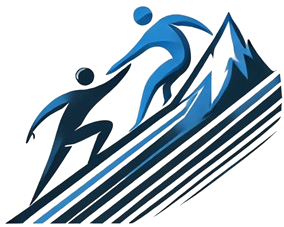 Major business entities
REACH Hub | Making it official
Popular business entities
REACH Hub | Making it official
S-Corp Tax Status for LLCs
S-Corps  Get Self-Employment Tax Savings

S-Corp offer potential savings on self-employment taxes. 
In an S-Corp, shareholders who work in the business must be paid a "reasonable salary" for the work they do. 
This salary is subject to employment taxes (Social Security and Medicare totaling ~15.3% ), but any additional profits distributed to shareholders as dividends are not subject to self-employment taxes.

In contrast, in a traditional LLC, all members must pay self-employment taxes on their entire share of the LLC's profits, even if those profits are reinvested into the business.
File Form 2553 to Elect S-Corp Tax Status
File IRS Form 2553, Election by a Small Business Corporation, with the IRS.
File within 75 days of forming the LLC or within 75 days of the start of the tax year in which you want S-Corp status to take effect.

File Necessary Tax Forms and Reports
File Form 1120-S with the IRS annually (the tax return for an S-Corporation).
Members report business profits and losses on Schedule E of their personal tax returns.
REACH Hub | Making it official
Converting to a C-Corporation
You can change from an LLC or S-Corp to a C-Corp as your company grows (as sometimes demanded by your shareholders and investors). The basic steps are:
Choose a method: statutory conversion (file with the state), statutory merger (merge into a C-corp) or non-statutory conversion (asset transfer).

File necessary documents: Articles of Conversion, Articles of Incorporation.

Handle tax consequences: Use Section 351 if applicable (allows the tax-free transfer of assets and liabilities from the LLC to the C-Corp).

Adopt corporate bylaws and issue stock.

Update stakeholders on the change.

File with the IRS to reflect the new C-Corp structure.
REACH Hub | Making it official
Location of incorporation
Incorporating a California business in another state, like Nevada, to reduce taxes can seem appealing, but it’s generally not advisable for several reasons:

California Tax Obligations:

Franchise Tax: California imposes a minimum franchise tax on all corporations, including those incorporated in other states but doing business in California. This means you’ll still owe taxes to California, regardless of where you incorporate.
Income Tax: If the business earns income in California, it will be subject to California income tax.

Compliance Requirements:

Foreign Qualification: If you incorporate in Nevada but operate in California, you'll need to register as a foreign corporation in California. This process involves additional fees and compliance with both states’ regulations.
Increased Complexity: Managing compliance across two states can be cumbersome and may require additional legal and accounting resources.
REACH Hub | Making it official
Location of incorporation – continued
Incorporating your company in Delaware is often tempting

For most businesses (LLC, S-Corp, and C-Corps)

As mentioned above, If your business primarily operates in California, incorporating in California is more straightforward in terms of compliance (e.g., no need to file for a “foreign LLC”)  and (double franchise) tax obligations and offers reduced paperwork.

Incorporating in Delaware might be useful if you expect to deal with significant business litigation, operate nationwide, or raise venture capital.


Incorporating in Delaware is standard practice for VC-backed startups

But many C-Corp startups end up incorporating Delaware because they investors demand it.  Investors prefer Delaware for its well-established corporate law.
REACH Hub | Making it official
Overview

How do you officially start a business?
What types of business structures are there?
Considerations for popular options
Paperwork for popular options
Registering your business and licenses/permits
Examples of registration/licensing/certification
Certifications
Working with attorneys
Establishing a banking relationship
Summary
What’s next
REACH Hub | Making it official
Disclaimer for LLCs, S- and C-Corporations
The formation process outlined here for these entities only provide limited insight into what is required – especially when the entrepreneur hopes to raise money from equity-based investors. For example, many startups find need to develop additional documents like:
 Stock purchase agreements;
 Intellectual property assignment provisions;
Confidentiality invention assignment agreement.


Important disclaimer:
Entrepreneurs are advised to seek legal counsel – especially when considering investment

A deeper consideration of issues relating to equity-based investment is in the Equity Based Investment module.
REACH Hub | Making it official
Documentation for Limited Liability Corporations
Part 1 of 3
Articles of Organization (Form LLC-1)
What It Is: The foundational document required to legally form your LLC in California. Includes basic details like the LLC’s name, the business address, and the registered agent's information.
Where to File: You file this form with the California Secretary of State.
Filing Methods: Online, by mail, or in person.
Cost: $70 filing fee (as of 2024) Expedited filing options are available for additional fees.
Link to File: California Secretary of State - LLC Forms


Employer Identification Number (EIN)
What It Is: An EIN (also called a Federal Tax ID Number) is used for tax filings with the IRS. And is required to open a business bank account. 
Where to Get It: Apply directly with the IRS for free.
Cost: Free.
Link to Apply: IRS EIN Application
REACH Hub | Making it official
Documentation for Limited Liability Corporations
Part 2 of 3
Beneficial Owner Report
What It Is: A document that identifies the individuals who ultimately own or control a corporation, aiming to enhance transparency in business operations and prevent illicit activities.
Where to File: This report may be filed with the Financial Crimes Enforcement Network (FinCEN) as part of the Corporate Transparency Act (CTA) requirement.
Cost: 0-$100 depending on additional compliance needs.

Operating Agreement
What It Is: Required for LLC in California, even for single-member LLC. Outlines the ownership structure, management responsibilities, profit-sharing, and procedures for major business decisions.
Where to Get It: You can draft this agreement yourself, use online templates, or hire a lawyer or service provider to help you create one.
Cost: The cost can range from $0 (if you create it yourself) to $200 - $5,000 (if drafted by a legal service or an attorney).
Note: You can find templates/samples online.
REACH Hub | Making it official
Documentation for Limited Liability Corporations
Part 3 of 3
Example Operating Agreement Outline: Below are examples of sections (articles) that are likely to be included in the operating agreement of an LLC.

	Article I: Basic details (name, address, formation date, etc.)
	
	Article II: Membership (list of members, ownership percentages, etc.)
	
	Article III: Management (decision-making procedures, meeting procedures, etc.)
	
	Article IV: Profits, losses, and distributions (how allocation of profits, how members 	receive distributions, and the company’s approach to taxation)
	
	Article V: Transfer of membership interests (restrictions on transfer and buyout 	provisions, etc.)
	
	Article VI: Liability and indemnification (limited liability of members and matters including 	insurance, etc.)
	
	Article VII: Dissolution (how company might be dissolved)
	
	Article VIII: Miscellaneous matters including amendments and other legal considerations
REACH Hub | Making it official
Documentation for S-Corporations
Part 1 of 3
Articles of Incorporation (Form ARTS-GS)
What It Is: The document required to officially form a corporation in California. It establishes your business as a legal entity and includes essential details such as the corporation's name, business address, purpose, and details about the registered agent.
Where to File: File with the California Secretary of State.
Cost: $100 filing fee (as of 2024).

Employer Identification Number (EIN)
What It Is: An EIN (also called a Federal Tax ID Number) is used for tax filings with the IRS. And is required to open a business bank account. 
Where to Get It: Apply directly with the IRS for free.
Cost: Free.

Beneficial Owner Report
What It Is: A document that identifies the individuals who ultimately own or control a corporation, aiming to enhance transparency in business operations and prevent illicit activities.
Where to File: This report may be filed with the Financial Crimes Enforcement Network (FinCEN) as part of the Corporate Transparency Act (CTA) requirement.
Cost: 0-$100 depending on additional compliance needs.
REACH Hub | Making it official
Documentation for S-Corporations
Part 2 of 3
Stock Certificates and Stock Ledger
What It Is: You are required to issue stock to the initial shareholders of the S-Corp. A stock ledger keeps track of stock issuance, ownership transfers, and other changes in shareholding. 
Where to Get It: You can purchase stock certificate templates or create your own. Many corporate service providers include stock certificates in their packages.
Cost: $0 - $500, depending on whether you create your own or purchase stock certificates.

IRS Form 2553 (Election by a Small Business Corporation)
What It Is: To be taxed as an S-Corporation, you must file IRS Form 2553. This form elects the S-Corp tax status, which allows for pass-through taxation, meaning that the profits (or losses) pass through to shareholders and are reported on their personal tax returns.
Where to File: File this form with the IRS. It must be filed within 75 days of forming the corporation or by March 15 of the tax year you want S-Corp status.
Cost: Free.
REACH Hub | Making it official
Documentation for S-Corporations
Part 3 of 3
Bylaws
What It Is: Corporate bylaws outline the internal rules and regulations for how the S-Corp will operate. This document includes details about the board of directors, officers, meetings, voting rights, and procedures for decision-making. 
Where to Get It: You can create your own bylaws (use templates), utilize an online service, or hire a lawyer to draft them.
Cost: Can range from $0 (DIY) to $200 – thousands if by a service provider or attorney.


Corporate Minutes Book
What It Is: A corporate minutes book is where you will keep records of important decisions, such as board meetings, shareholder decisions, etc.
Where to Get It: You can  maintain your own digital or physical records.
Cost: $0 - $200 (depending on version, tech or not, etc.)
REACH Hub | Making it official
Documentation for C-Corporations
Part 1 of 3
Articles of Incorporation/Certificate of Incorporation
What It Is: The document that legally establishes your corporation in California/Delaware. It includes essential information such as the name of the corporation, the business address, and the registered agent's details.
Where to File: 
California: File this document with the California Secretary of State.
Delaware: Fille with the Delaware Division of Corporations.
Cost: ~$100 filing fee.

Employer Identification Number (EIN)
What It Is: Required for tax purposes, to open a business bank account, and to hire employees. It serves as the federal tax identification number for the corporation.
Where to Get It: Apply for an EIN online for free through the IRS website.
Cost: Free.
Link to Apply: IRS EIN Application
REACH Hub | Making it official
Documentation for C-Corporations 
Part 2 of 3
Stock Certificates and Stock Ledger
What It Is: You are required to issue stock to the initial shareholders of the S-Corp. A stock ledger keeps track of stock issuance, ownership transfers, and other changes in shareholding. 
Where to Get It: You can purchase stock certificate templates or create your own. Many corporate service providers include stock certificates in their packages.
Cost: $0 - $500, depending on whether you create your own or purchase stock certificates.


Beneficial Owner Report
What It Is: A document that identifies the individuals who ultimately own or control a corporation, aiming to enhance transparency in business operations and prevent illicit activities.
Where to File: This report may be filed with the Financial Crimes Enforcement Network (FinCEN) as part of the Corporate Transparency Act (CTA) requirement.
Cost: 0-$100 depending on additional compliance needs.
REACH Hub | Making it official
Documentation for C-Corporations 
Part 3 of 3
Corporate Bylaws
What It Is: Corporate bylaws outline the internal rules and regulations for how the C-Corp will operate. This document includes details about the board of directors, officers, meetings, voting rights, and procedures for decision-making. 
Where to Get It: You can create your own bylaws, use templates, or hire a lawyer or online service to draft them.
Cost: Can range from $0 (DIY) to $200 – thousands if drafted by service provider or an attorney.

Corporate Minutes Book
What It Is: A corporate minutes book is where you’ll record important business decisions, such as board of directors’ meetings, shareholder decisions, and significant corporate actions. Keeping minutes is a critical part of maintaining your corporation's legal standing.
Where to Get It: You can create your own corporate minutes book or purchase one through a legal service.
Cost: $0 - $200, depending on whether you create your own or purchase a corporate minutes book.
REACH Hub | Making it official
Overview

How do you officially start a business?
What types of business structures are there?
Considerations for popular options
Paperwork for popular options
Registering your business and licenses/permits
Examples of registration/licensing/certification
Certifications
Working with attorneys
Establishing a banking relationship
Summary
What’s next
REACH Hub | Making it official
How do you start a business?
When you start a business in California, there are certain requirements; including, but not limited to:

Choosing a legal entity type/structure;

Registering your business with the State of California;

Applying for licenses and permits required in your businesses’ location;

Opening a business bank account.
REACH Hub | Making it official
How do you start a business?
When you start a business in California, there are certain requirements; including, but not limited to:

Choosing a legal entity type/structure;

Registering your business with the State of California;

Applying for licenses and permits required in your businesses’ location;

Opening a business bank account.
Once you have chosen a legal entity/type structure and have completed the necessary paperwork for that entity type, you will need to do Steps 2 and 3 on this list.
REACH Hub | Making it official
Registration and licenses/permits
The State of California provides an easy way to register your business, and a useful set of resources for starting your business in general. There at least two important, official, sets of resources:

The California Secretary of State’s website, which provides a complementary step-by-step guide for choosing an entity structure, registering your business, and getting the necessary licenses/permits: https://www.sos.ca.gov/business-programs/business-entities/starting-business

The California Office of the Small Business Advocate also provides a useful list of steps and resources for business formation, entity structure, and applying for licenses and permits: https://calosba.ca.gov/for-small-businesses-and-non-profits/set-up-your-business-in-california/
REACH Hub | Making it official
Registration and licenses/permits
Building upon the official resources mentioned on the previous slide, here is a useful checklist of some of the most important considerations:

Have you decided on the location of your business? See here for assistance.

Have you chosen your business name, made sure that others are not using that name, and that only you have the right to use it? See here for assistance.

Have you registered your business with the State of California? See here for assistance.

Have you obtained your federal and state TAX ID numbers? See here for assistance.

Have you applied for all the necessary licenses and permits? Be sure to thinking about possible licenses/permits on a federal, state, county, and/or local (municipality) level. See here for assistance – especially useful is the CalGold Permit Assistance Tool. An additional resource might be the website for any industry or professional associations related to your business (for example, an association for restaurant owners).

Have you obtained insurance for your business? See here for assistance.
REACH Hub | Making it official
Overview

How do you officially start a business?
What types of business structures are there?
Considerations for popular options
Paperwork for popular options
Registering your business and licenses/permits
Examples of registration/licensing/certification
Certifications
Working with attorneys
Establishing a banking relationship
Summary
What’s next
REACH Hub | Making it official
Example requirements
Below are illustrative examples of what business entity formats, licenses, and permits might be required for different types of businesses (this is not an exclusive list and excludes, for example, an EIN and local business license). Requirements can vary. Make sure to confirm these with your city and county.
REACH Hub | Making it official
Overview

How do you officially start a business?
What types of business structures are there?
Considerations for popular options
Paperwork for popular options
Registering your business and licenses/permits
Examples of registration/licensing/certification
Certifications
Working with attorneys
Establishing a banking relationship
Summary
What’s next
REACH Hub | Making it official
Certifications
Certifications can have important benefits for a small business, including the following: 

Access to Set-Aside Contracts
Many government agencies reserve a portion of contracts specifically for certified small businesses, ensuring that they have access to competitive opportunities.

Preference Points in Bidding
In many cases, certified businesses receive preference points when bidding on contracts. This can enhance their competitiveness against larger firms.

Access to Funding and Grants
Some funding opportunities and grants are available exclusively to certified businesses, providing additional financial resources for growth and development.

Support Services
Government agencies may offer additional support services to certified businesses, such as mentoring, training, and resources to help navigate the contracting process.

Increased Visibility
Certified businesses are often listed in databases that government agencies use to find potential contractors. This increases visibility and can lead to more contracting opportunities.

Networking Opportunities
Certifications often open doors to networking events, workshops, and training sessions specifically for certified businesses. This helps in building relationships with decision-makers and other businesses.

Increased Credibility
Being certified can enhance a business's credibility, demonstrating a commitment to diversity, equity, and inclusion, which many government agencies prioritize.
REACH Hub | Making it official
Certification considerations (part 1 of 3)
Earning certifications for small businesses based on factors like age, ethnicity/race, national origin, sexual orientation, rural status, veteran status, or other characteristics can significantly increase opportunities for government contracts, corporate supplier diversity programs, and other resources. Here are key considerations, organized in steps, for small businesses considering/pursuing such certifications:
1. Determine Eligibility

Understand certification types: Research which certifications align with the business owner's background and business type. Common certifications include:
Minority Business Enterprise (MBE)
Women-Owned Small Business (WOSB)
Veteran-Owned Small Business (VOSB)
Service-Disabled Veteran-Owned Small Business (SDVOSB)
Disadvantaged Business Enterprise (DBE)
LGBTQ+ Business Enterprise (LGBTBE)
Small Disadvantaged Business (SDB)
HUBZone Certification (for businesses in rural/underdeveloped areas)

 Ownership and control: Ensure that the qualifying individual(s) own at least 51% of the business and are actively involved in daily operations.

 Residency or location requirements: For some certifications, such as HUBZone, the business may need to be located in specific geographic areas.
REACH Hub | Making it official
Certification considerations (part 2 of 3)
2. Understand the Application Process

Prepare documentation: Gather required documents, such as:
Proof of ownership (e.g., operating agreements, stock certificates)
Personal and business tax returns
Proof of control (e.g., organizational charts, resumes of key personnel)
Financial statements
Relevant licenses or permits

Meet deadlines: Certifications often have deadlines for submission and periodic renewal requirements.

Third-party verification: Some certifications require audits or site visits as part of the approval process.

3. Plan for Certification Maintenance

Annual renewals: Most certifications require periodic updates or recertification.

Compliance audits: Be prepared for reviews to ensure the business remains eligible.

Growth implications: Certifications may have revenue or size limits, so businesses should plan for growth that might impact eligibility.
REACH Hub | Making it official
Certification considerations (part 3 of 3)
4. Leverage certifications effectively

Marketing Strategy: Promote certifications prominently on the business’s website, marketing materials, and proposals.

Capability Statements: Develop a strong, concise capability statement highlighting the business’s certifications and expertise.

Stay Engaged: Actively participate in match-making events, conferences, and training sessions offered through certification organizations.

Network with agencies and corporations: Many organizations prefer to work with certified businesses they know.

Join associations: Groups like the National Minority Supplier Development Council (NMSDC) or Women’s Business Enterprise National Council (WBENC) provide resources and advocacy.

Seek mentorship: Partner with experienced certified businesses to navigate opportunities and challenges.
REACH Hub | Making it official
Overview

How do you officially start a business?
What types of business structures are there?
Considerations for popular options
Paperwork for popular options
Registering your business and licenses/permits
Examples of registration/licensing/certification
Certifications
Working with attorneys
Establishing a banking relationship
Summary
What’s next
REACH Hub | Making it official
Should I use an attorney?
Involving attorneys in registration, decisions, and contracts is often a wise decision. However, as a small business owner with limited funds, you need to decide as to when to utilize an attorney since their services can be quite costly.
Below and in subsequent slides, we outline how best and when to use attorneys, and what attorneys to use, specifically, we cover:

When to utilize an attorney

Identifying a good attorney

Ideas for reducing legal costs
REACH Hub | Making it official
When to use an attorney
You should certainly consider hiring an attorney in the following
IP Creation/Acquisition/Licensing: Attorney should be involved whenever significant IP or technology is developed.
Custom or Complex Agreements: If the contract involves complex terms, an attorney ensures all nuances are covered.
High-Stakes Contracts: For agreements with significant financial or legal implications, such as loan agreements or equity-based contracts.
Regulatory Compliance: When your contract involves sensitive areas like data privacy, legal expertise ensures compliance with regulations.
Dispute-Prone Areas: Contracts that have a high likelihood of disputes, such as employment or distribution agreements.
Tailoring to Jurisdiction: Legal requirements vary by jurisdiction. An attorney ensures your contract adheres to local laws.
REACH Hub | Making it official
Identifying good attorneys (part 1 of 2)
Based upon the factors mentioned on the previous slide, be sure to use the following resources/techniques to find the attorney that is right for you:
Find and Review
Business & legal networks, like Small Business Development Centers offer free legal referrals;
Online platforms allow for searches of attorneys review ratings;
Local and state bar associations often provide attorney searches by practice areas;
Legal aid clinics and not-for-profit organizations, including universities, often provide free or reduced legal assistance for certain clients or populations.

 Interview and Assess
Consult multiple firms before hiring: Conduct interviews with at least 2-3 professionals to compare approaches, fees, and expertise.
Ask key questions: Ask about experience, references; approach to plan design, valuation & compliance.
REACH Hub | Making it official
Identifying good attorneys (part 2 of 2)
Getting a good attorney is critical, here are key factors to look for:
Look for specialized experience in whatever it is you need help on: For example, for contracts and/or financing, look for lawyers who specialize in corporate law, specifically in financing, securities, venture capital, mergers and acquisitions, or business structuring. Ask for referrals from people you trust. Key Signs: Ask about their experience in structuring financing deals, raising capital for similar businesses, and their familiarity with different sources of funding (e.g., venture capital, crowdfunding, debt financing).

Check for relevant industry knowledge: Look for a lawyer familiar with your specific industry will understand the nuances and challenges. Key Signs: Ask for examples of businesses in your sector or similar industries that the attorney has worked with.

Understand their track record with small businesses: A good attorney will have a proven history of working with small businesses and helping them access the right kind of capital. Key Signs: Ask for references or case studies of small business clients they've helped raise capital. Ideally, they should have a track record of successful deals with businesses of your size.

Evaluate communication skills and responsiveness: The legal process of raising capital can be fast-paced and require quick decision-making. A good attorney should be responsive and clear in their communication and explanation. Key Signs: During your initial meetings or consultations, assess how well they listen to your needs, answer your questions, and communicate clearly. 

Consider their network and connections: Attorneys who have experience in the capital-raising field often have strong relationships with potential investors, lenders, and other professionals (like accountants). Key Signs: Inquire about their network and how they can help connect you with potential investors or funding sources. A well-connected lawyer can be instrumental in helping you access the right resources.

Transparency and Fee Structure: Legal fees can be a significant consideration for small businesses, so it’s important to understand how an attorney charges for their services. Key Signs: Ensure that the attorney provides clear, upfront information about fees and billing practices.
REACH Hub | Making it official
Ideas for reducing legal costs
While these tactics might be helpful in keeping costs down, be sure that you always get full and qualified legal representation.
Study samples and templates: Your understanding of the financial instruments and agreements can reduce legal expenses, e.g.,  by reducing discussion time with your attorney(s). For example, standard templates for certain agreements could potentially be used with the involvement of an attorney and your need to ask questions about this agreement could be reduced by you reviewing it in advance.

Leverage online legal service websites: Various websites will offer standard documents for relatively low fees, You can use these documents as initial drafts and then consult an attorney for them to review the draft in order to reduce legal fees.

Find qualified attorneys in smaller firms with lower rates: Sometimes you may not need the services of a large law firm with high billing rates. Find an attorney whose rates are more reasonable as long as they are qualified.

Negotiate a flat fee or fixed price: For certain legal services (like incorporation, drafting basic contracts, or setting up a basic financing agreement), consider negotiating a flat fee (instead of an hourly rate) to keep costs under control. Do your homework ahead of time by researching what typical rates are for certain services.

Ask about a delayed payment scheme: Some attorneys might see your potential and agree to be paid after a period when you are better able to repay (for example, when financing is secured or your business is growing).
REACH Hub | Making it official
Example of Lowering Legal Costs
As an example of how to lower costs, consider an Operating Agreement for an LLC. An entrepreneur might start with a free online template and then complete sections that they can understand and seem straightforward (for example, sections of Article I & II in the below).
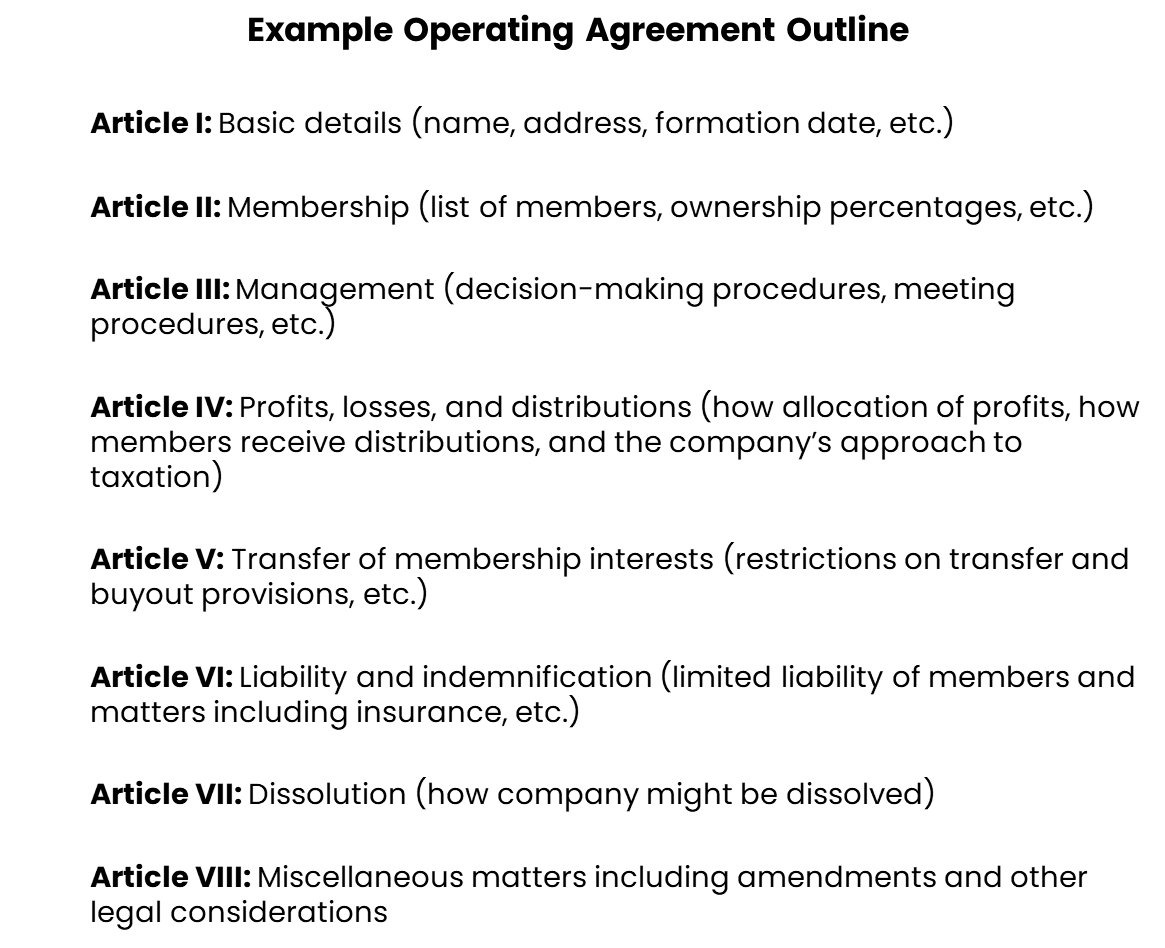 Following the preparation of sections that the entrepreneur can understand, they can then take the Operating Agreement draft to an attorney for them to review. This is a critical step because even well-built templates might have seemingly innocuous language that could cause problems down the road (for example, issues of decision making and dissolution).
REACH Hub | Making it official
Overview

How do you officially start a business?
What types of business structures are there?
Considerations for popular options
Paperwork for popular options
Registering your business and licenses/permits
Examples of registration/licensing/certification
Certifications
Working with attorneys
Establishing a banking relationship
Summary
What’s next
REACH Hub | Making it offical
Establishing a banking relationship
Establishing a banking relationship involves not just opening an account for your business but choosing the correct bank and building a relationship with key people at that bank.
Why is a banking relationship important for a business?
Not just having a bank but maintaining a good relationship with a bank that fits your needs is a key way to support not just future growth but your ability to respond to problems when they come along.
REACH Hub | Making it offical
Choosing the right bank
The first step in establishing a banking relationship is choosing the right bank, there are important considerations, including:

Banking services and offerings: Consider the availability of key aspects of service including business checking/savings accounts, business credit cards, the accessibility of ATMS and online banking, and the quality and extent of customer service;

Bank reputation and stability: Choosing the most widely known or well-established banks might not be necessary or desirable – and there are many excellent local and community-based banks, but be sure to investigate the bank’s history, financial strength, and ratings;

Costs and fees: Key costs and fees to be aware of are monthly maintenance fees, transaction limits and associated costs, fees for overdrafts, wires, and other services, and minimum balance requirements;

Loan and credit opportunities: It is important to consider the types of loans and credit lines offered, whether interest rates are competitive, the approval and pre-approval process, and experience with SBA- or industry-specific financing;

Industry expertise: Businesses in different industries have different patterns and needs – be sure to work with a bank that has worked positively with businesses in your industry;

Special business support: Important forms of support for businesses include the following – see the next slide.
REACH Hub | Making it offical
Choosing the right bank
The first step in establishing a banking relationship is choosing the right bank, there are important considerations, including:

Banking services and offerings: Consider the availability of key aspects of service including business checking/savings accounts, business credit cards, the accessibility of ATMS and online banking, and the quality and extent of customer service;

Bank reputation and stability: Choosing the most widely known or well-established banks might not be necessary or desirable – and there are many excellent local and community-based banks, but be sure to investigate the bank’s history, financial strength, and ratings;

Costs and fees: Key costs and fees to be aware of are monthly maintenance fees, transaction limits and associated costs, fees for overdrafts, wires, and other services, and minimum balance requirements;

Loan and credit opportunities: It is important to consider the types of loans and credit lines offered, whether interest rates are competitive, the approval and pre-approval process, and experience with SBA- or industry-specific financing;

Industry expertise: Businesses in different industries have different patterns and needs – be sure to work with a bank that has worked positively with businesses in your industry;

Special business support: Important forms of support for businesses include the following – see the next slide.
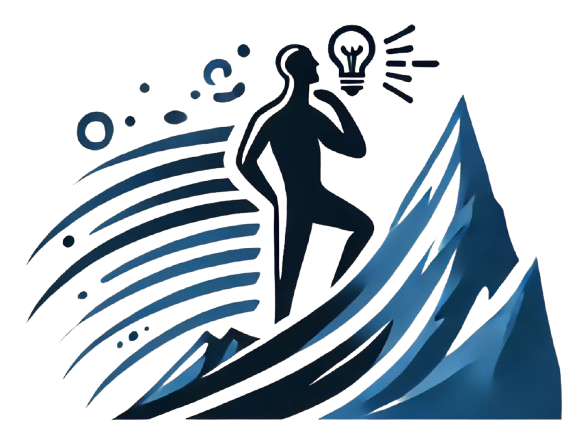 Gather information effectively
Figuring out the right bank for you can be a complex task, and there’s no guarantee that the bank will tell you the full story. Gather information proactively and creatively. For example, you might use online reviews but go farther, find businesses similar to yours and find out what they like and don’t like about their banks.
REACH Hub | Making it offical
Choosing the right bank – part 2
Special business support: Important forms of support for businesses include the following:

Merchant services – tools for accepting card payments online, in-person, or via mobile;

Cash management services – direct deposit and electronic payments for payroll and vendor payments (automated clearing house [ACH] transfers);

Payroll services – including helping to handle employee payments, tax filings, and benefits distributions;

Treasury management – tools for managing accounts receivable and payable more efficiently;

Digital banking – real-time accounting monitoring and fund transfers plus compatibility with other online accounting systems;

International banking – foreign exchange services, letters of credit, and export financing;

Financial advisory services – guidance on scaling operations, entering new markets, or improving profitability;

Collateral management – provision of asset-based lending and collateral valuation;

Financial security – real-time alerts for suspicious activity on accounts, multi-factor authentication, and coverage against cyberattacks.
REACH Hub | Making it offical
After you’ve chosen a bank
Choosing a bank is just the start of the banking relationship, it is important to:

Build a relationship early: often a bank’s willingness to work with you or even provide a loan is directly or indirectly related to the relationship you have with one or more key personnel at the bank – choose one or more key point people to begin, and sustain, that relationship with;

Communicate openly and proactively: Inform the bank of major changes, or of planned changes, to your business and if there are financial difficulties, let them know so that you can work through these issues as early as possible;

Keep organized and accurate records: See the Bookkeeping presentation for more information, but this is an important step in helping to ensure you are able to work effectively with your bank;

Leverage the bank’s resources: Banks have networks, advice, workshops, and tools that you can take advantage of if you are aware of them and proactive in utilizing them.

Be prepared for periodic reviews: Banks will periodically review (audit) your financial health – so be ready for this to happen and ensure you are always in compliance with the bank’s policies.
REACH Hub | Making it official
Overview

How do you officially start a business?
What types of business structures are there?
Considerations for popular options
Paperwork for popular options
Registering your business and licenses/permits
Examples of registration/licensing/certification
Certifications
Working with attorneys
Establishing a banking relationship
Summary
What’s next
REACH Hub | Making it official
Summary
Starting a business involves, among other things: choosing an entity structure, doing the necessary documentation, and then registering your business and applying for the necessary licenses/permits;

The most popular options for many entrepreneurs are limited liability companies (LLCs), S-corporations, and c-corporations; in general:
LLCs are relatively easy to create and manage;
C-corporations are ideal for raising money from investors; and
S-corporations are most relevant for businesses in certain types of industries and professions.

LLCs, S-corporations, and c-corporations require different types of documentation that defines how the business is managed and its ownership.

Business certifications can be an important way to gain access to large corporate and government contracts – but it is important to ensure you are qualified and take advantage of such certifications.

Retaining an attorney is often a critical step in registering your business – and in other important decisions and contractual arrangements; but there are important considerations about what sort of attorney to use and how best to work with them to lower costs.
REACH Hub | Making it official
Overview

How do you officially start a business?
What types of business structures are there?
Considerations for popular options
Paperwork for popular options
Registering your business and licenses/permits
Examples of registration/licensing/certification
Certifications
Working with attorneys
Establishing a banking relationship
Summary
What’s next
REACH Hub | Making it official
Equity-based
investment
Debt- and other financing
Introduction to financing
ESOPs
Contracts
Accounting basics: tax & audits
Financial management
Making it official & attorneys
Business plan
Basics of bookkeeping
Business pitch
Business idea sketch
REACH Hub | Making it official
Equity-based
investment
Debt- and other financing
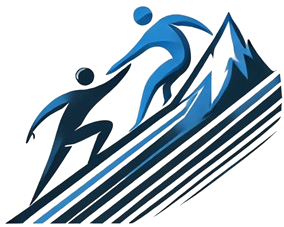 Introduction to financing
ESOPs
Contracts
Next steps
After engaging with this presentation on making it official, useful next steps are to better understand contracts and to consider a potentially important business format, namely, an employee stock ownership plan (ESOP).
Accounting basics: tax & audits
Financial management
Making it official & attorneys
Business plan
Basics of bookkeeping
Business pitch
Business idea sketch